Муниципальное бюджетное дошкольное образовательное учреждение
Детский сад «Колобок»,
г. Петухово, Курганской области, ул. 9 Мая, д. 12,
тел. 8 (35235) 2-40-03, email: mdou_kolobok1@mail.ru

                               Конкурс: «Выставка – ярмарка методических идей»
                               Номинация: «Тропинка здоровья»
Акция «Мы за здоровый образ жизни»
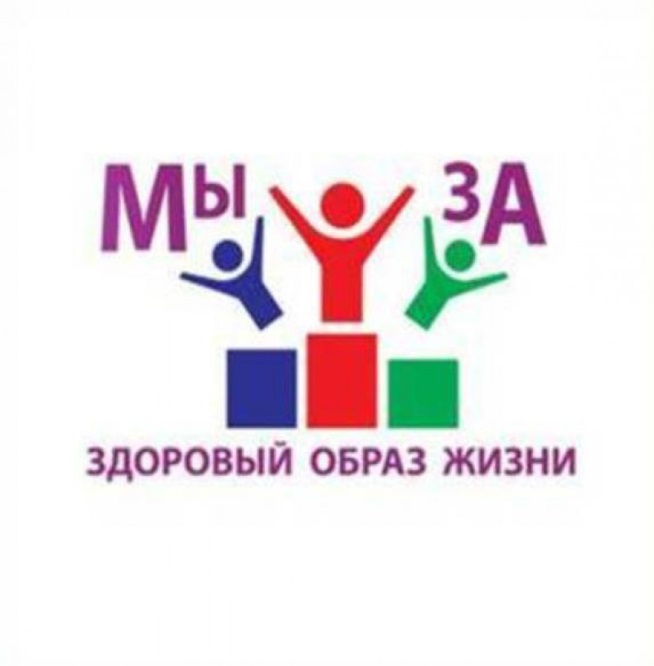 Автор: 
Щербакова Елена Николаевна
Цель: пропаганда здорового образа жизни среди дошкольников с привлечением родителей.
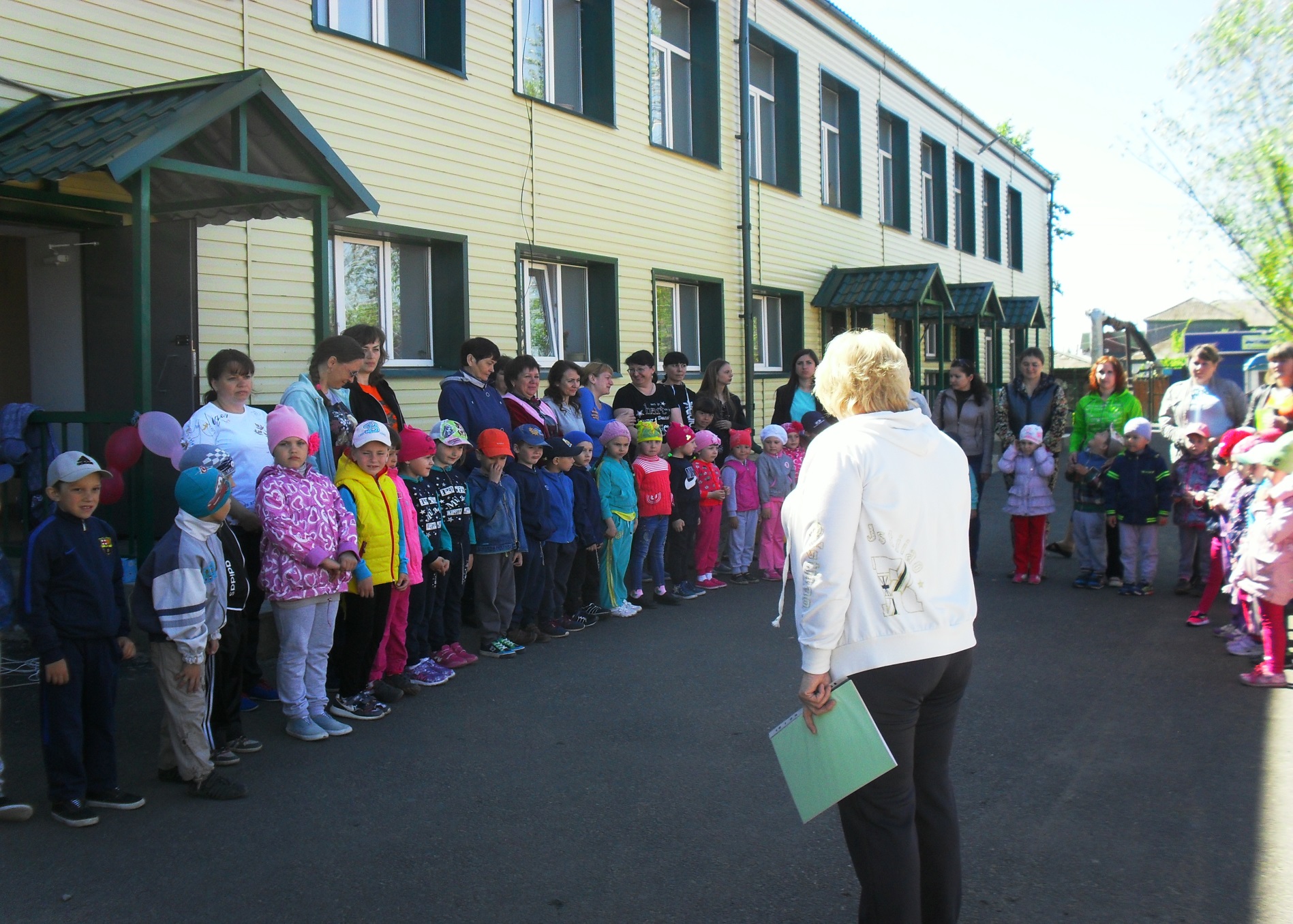 Задачи:
развивать мотивацию к сбережению своего здоровья и здоровья окружающих людей;
обогащать и углублять представление детей о том, как поддержать, укрепить и сохранить здоровье;
прививать практические навыки ЗОЖ;
формировать навыки здорового образа жизни через игру;
научить детей быть здоровыми душой и телом, стремиться творить своё здоровье, не причиняя ему вреда; 
воспитывать бережное отношение к своему здоровью, занимаясь физической культурой и спортом.
Предполагаемые результаты: 
у детей - 
- сформирована позиция признания ценности здоровья, чувство ответственности за сохранение и укреплении своего здоровья.
- расширены знания по гигиенической, физической культуре.
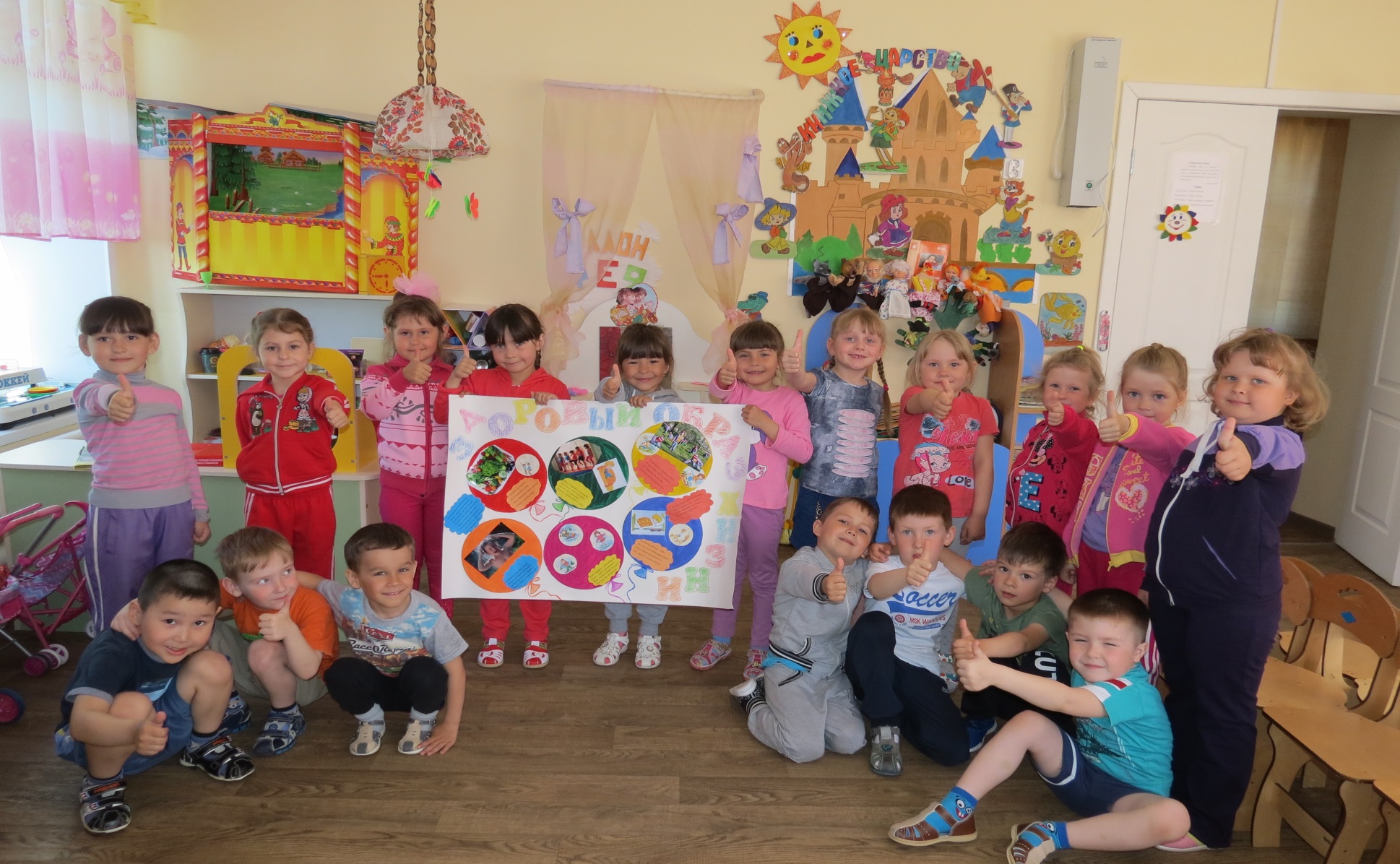 Возрастной и количественный состав детей: 
акция рассчитана в массовом количестве на детей старшего дошкольного возраста.
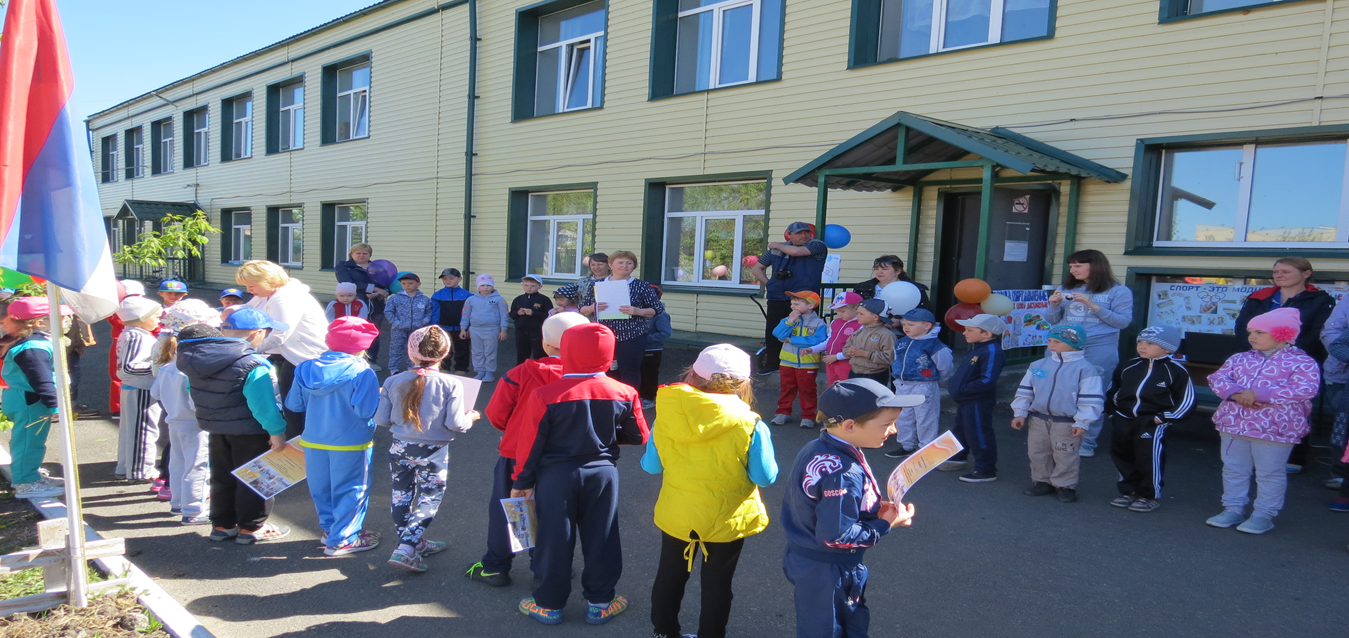 Условия для проведения мероприятия:
место для проведения, 
погодные условия,
методический, музыкальный материал.
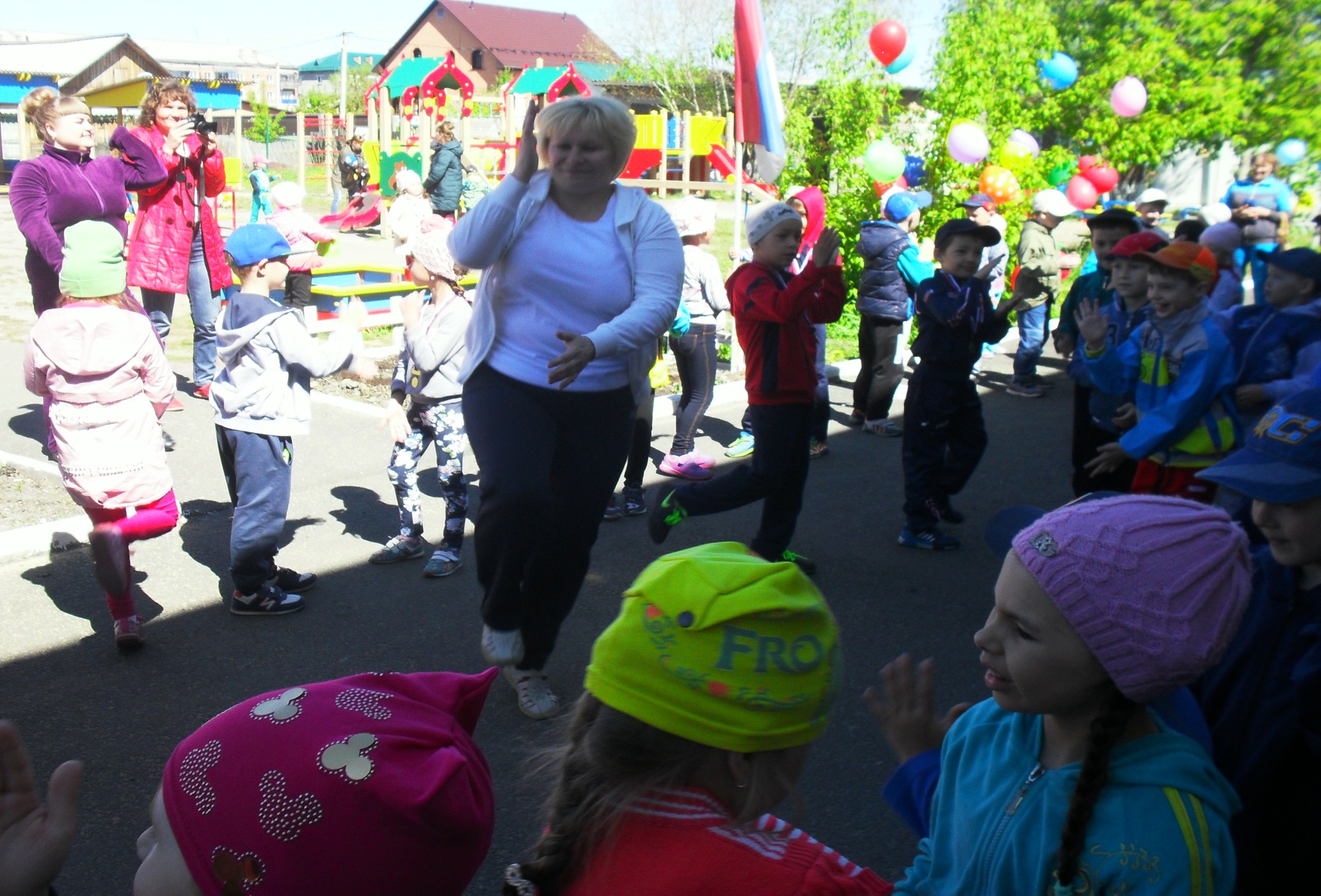 Девиз нашего праздника:
 «Мы выбираем спорт! »
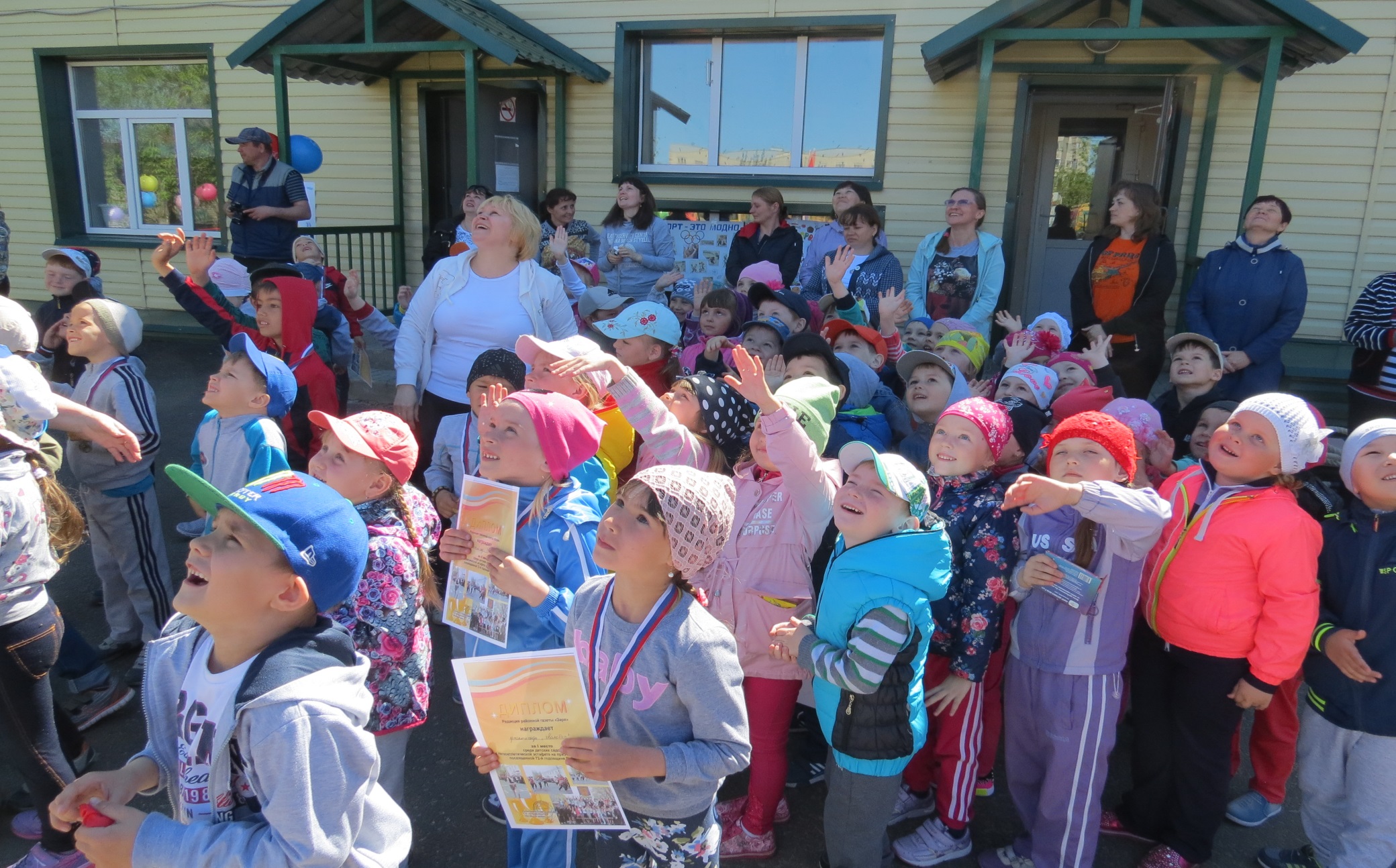 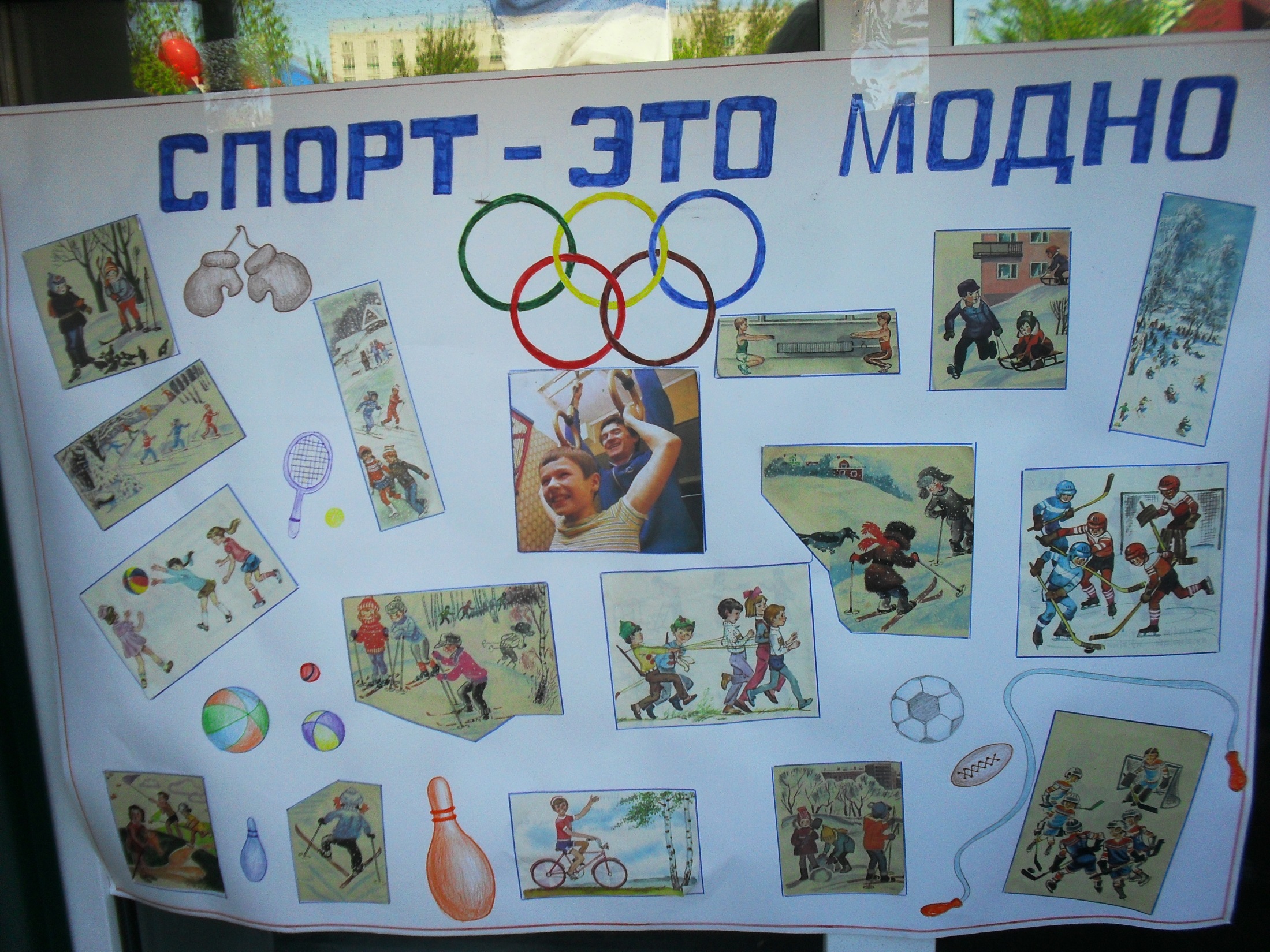 Конкурс рисунков на асфальте «Мы за здоровый образ жизни»
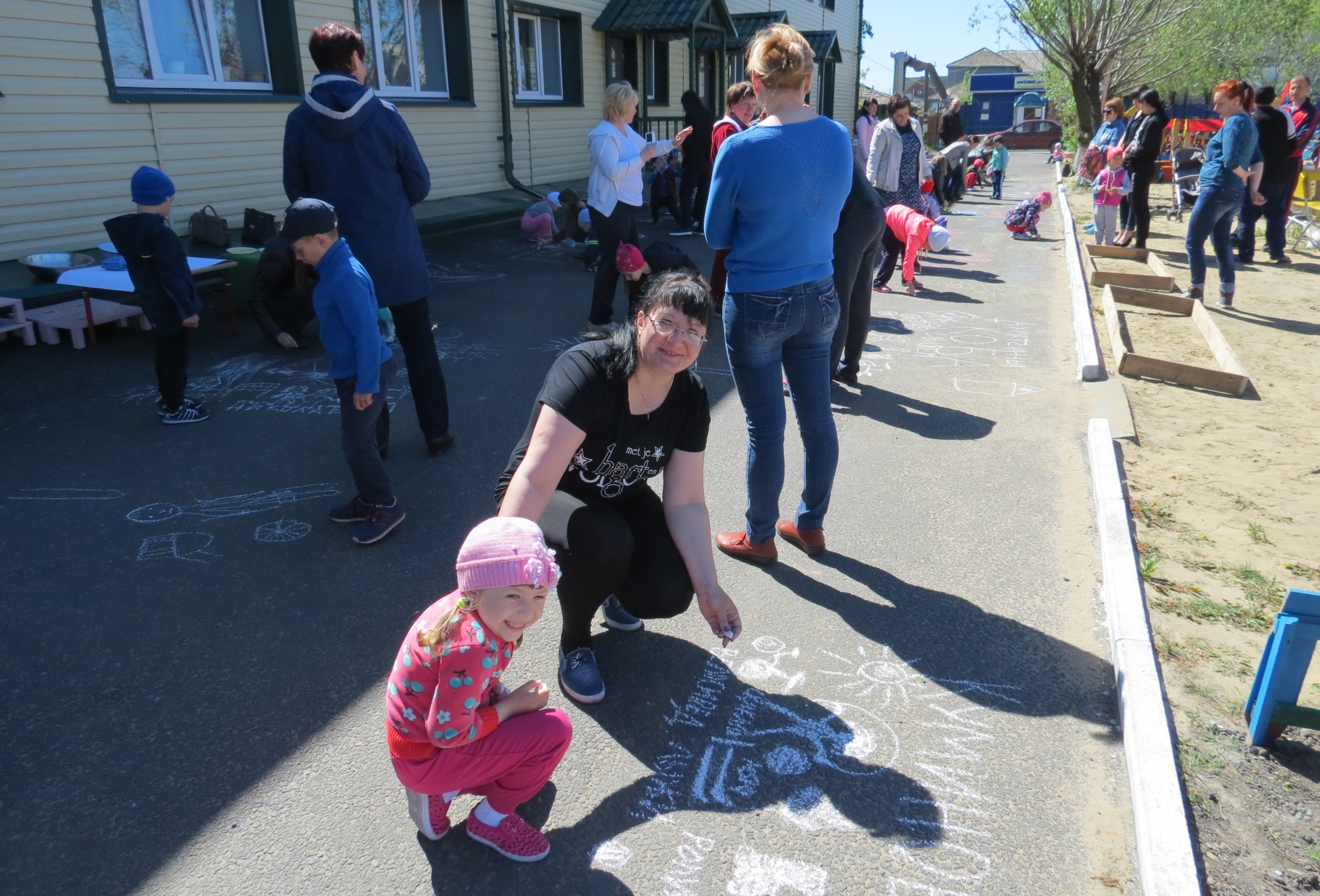 Чтоб здоровье сохранить, организм свой укрепить, знает каждый из ребят, нужно танцевать! Много танцев в этом мире, все не сможем сосчитать, так давайте же скорее будем, будем танцевать! Танец «Чика-рика» ( танец на степах).
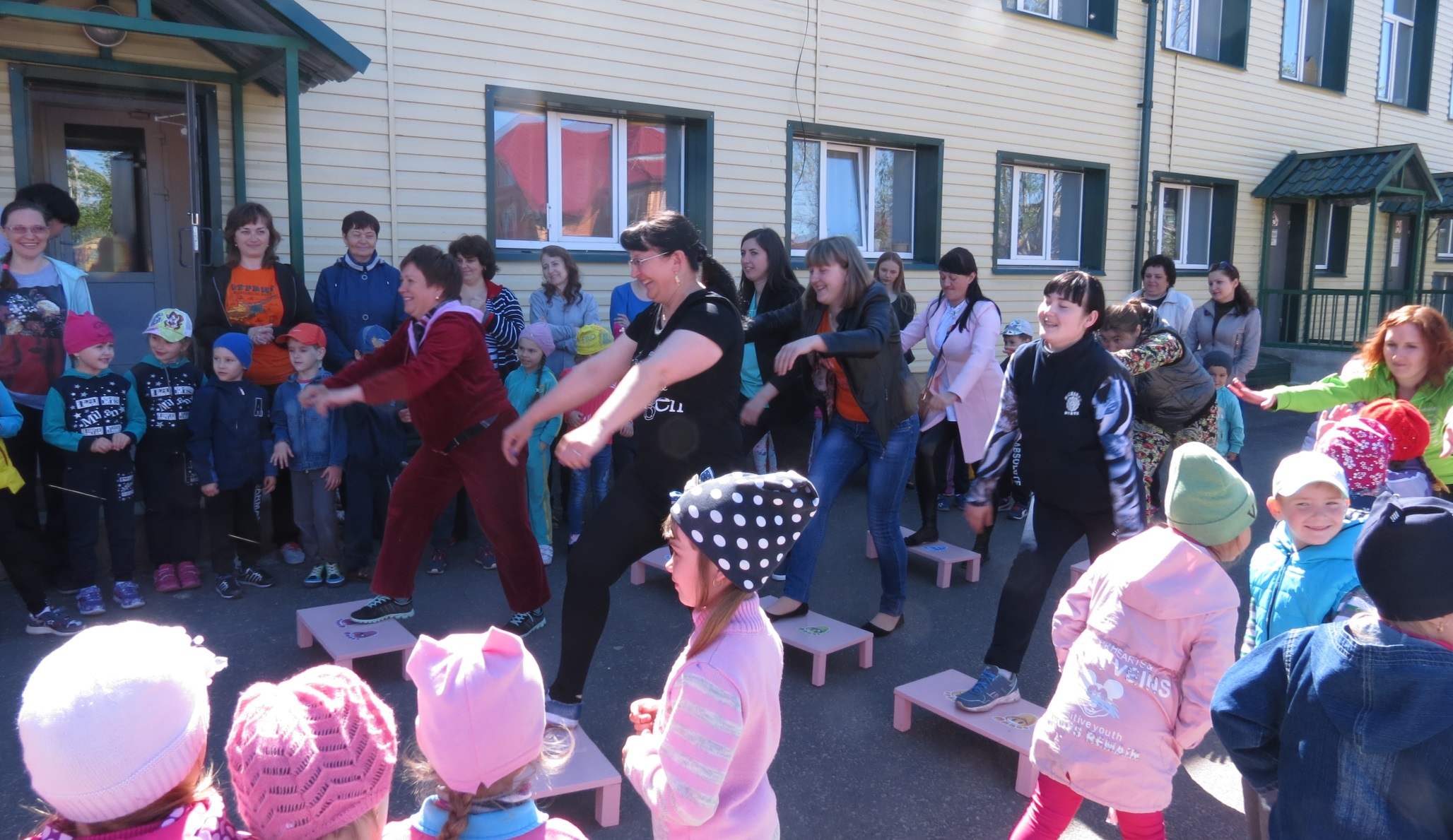 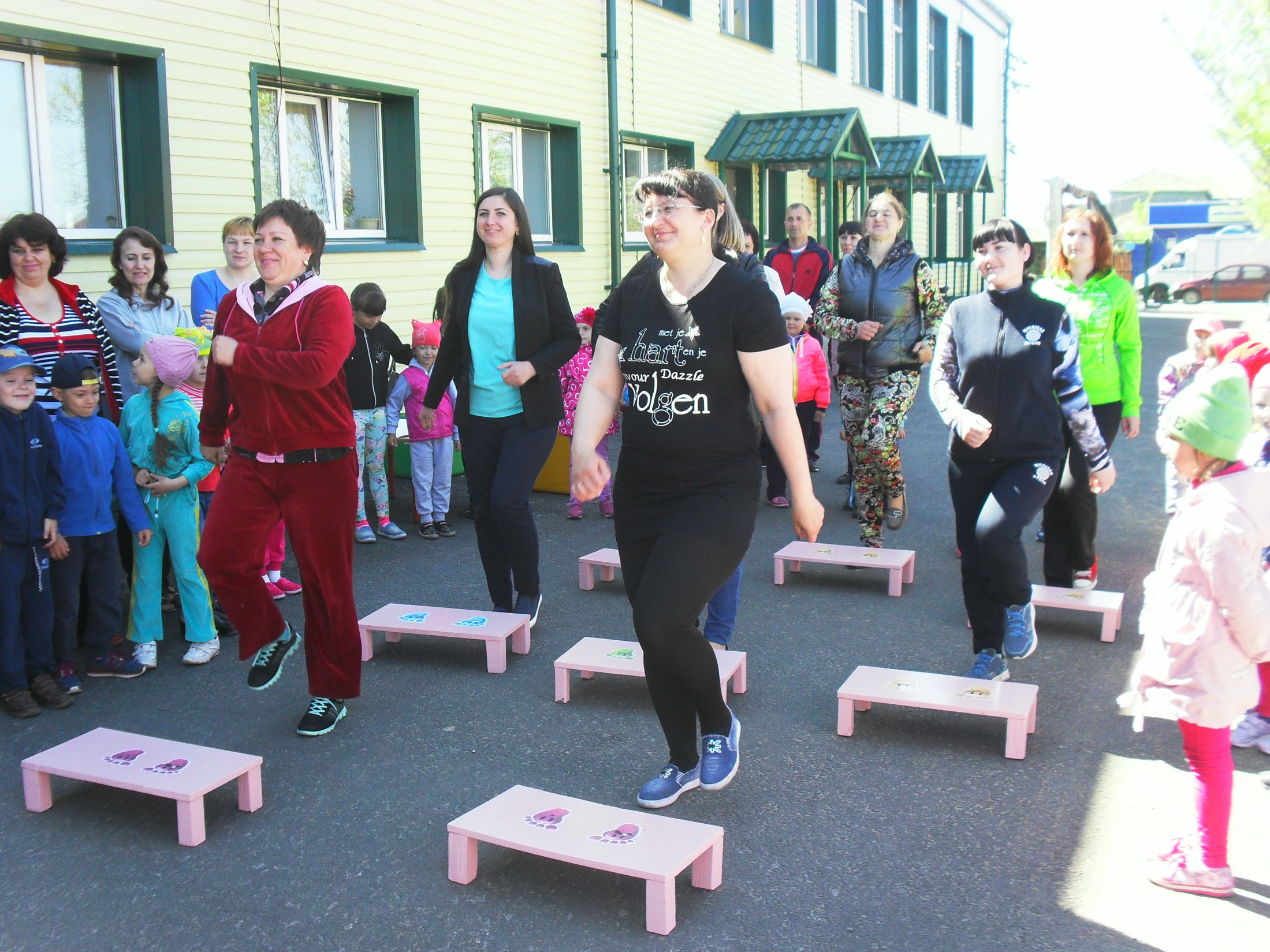 Сценка «Школа здорового образа жизни»
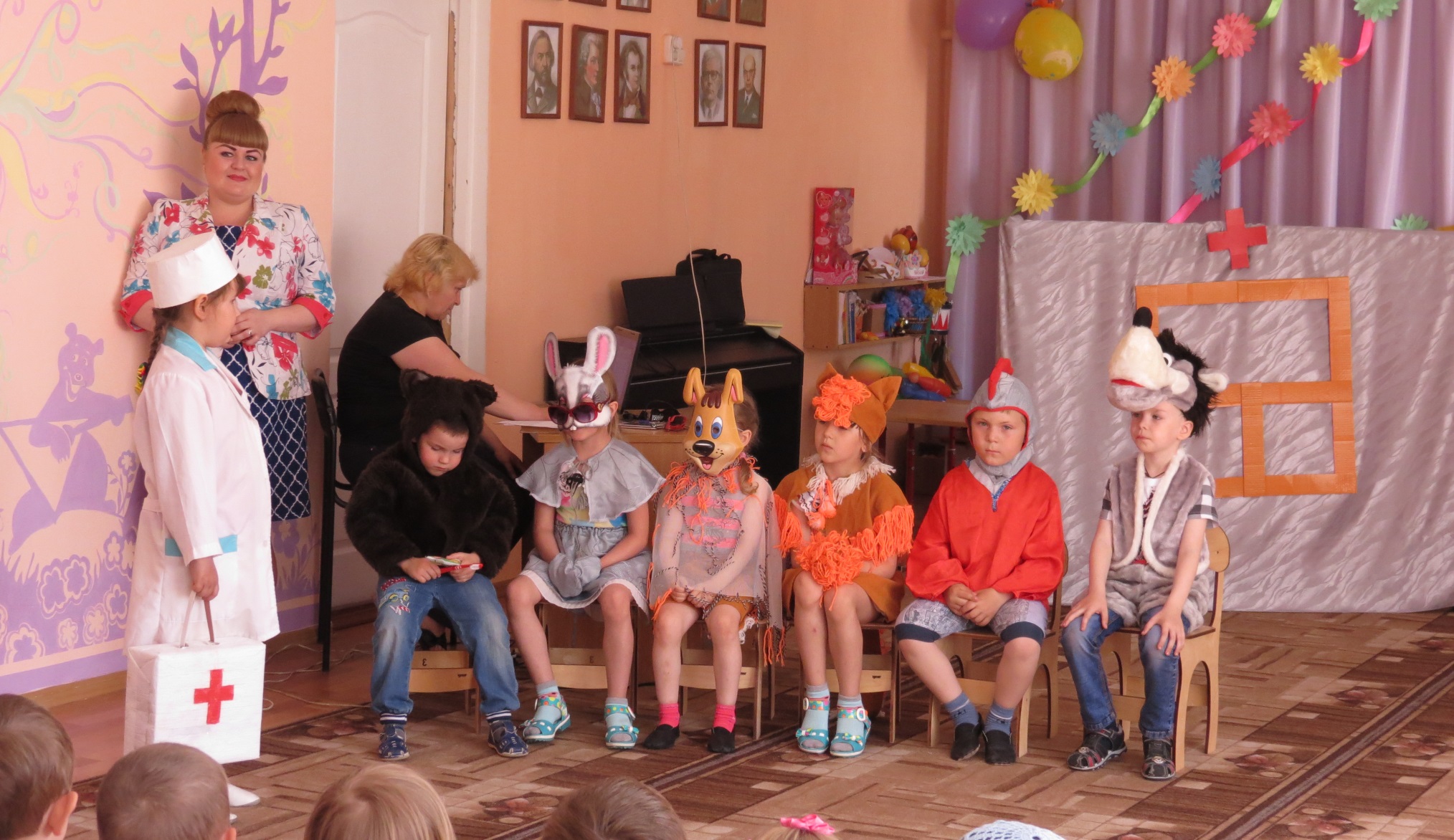 Сценка «Школа здорового образа жизни»
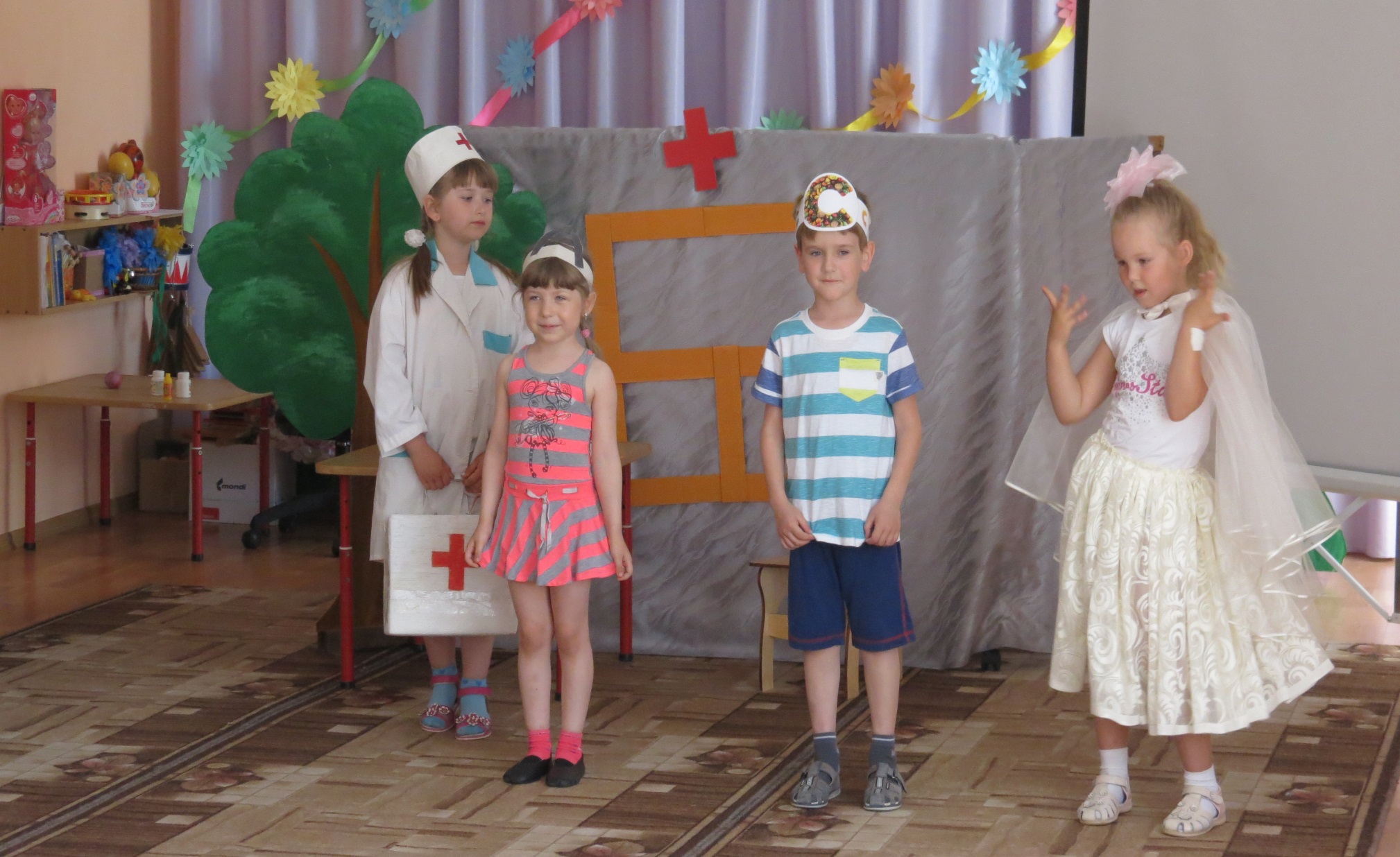 Танец «Я-танцующий салат»
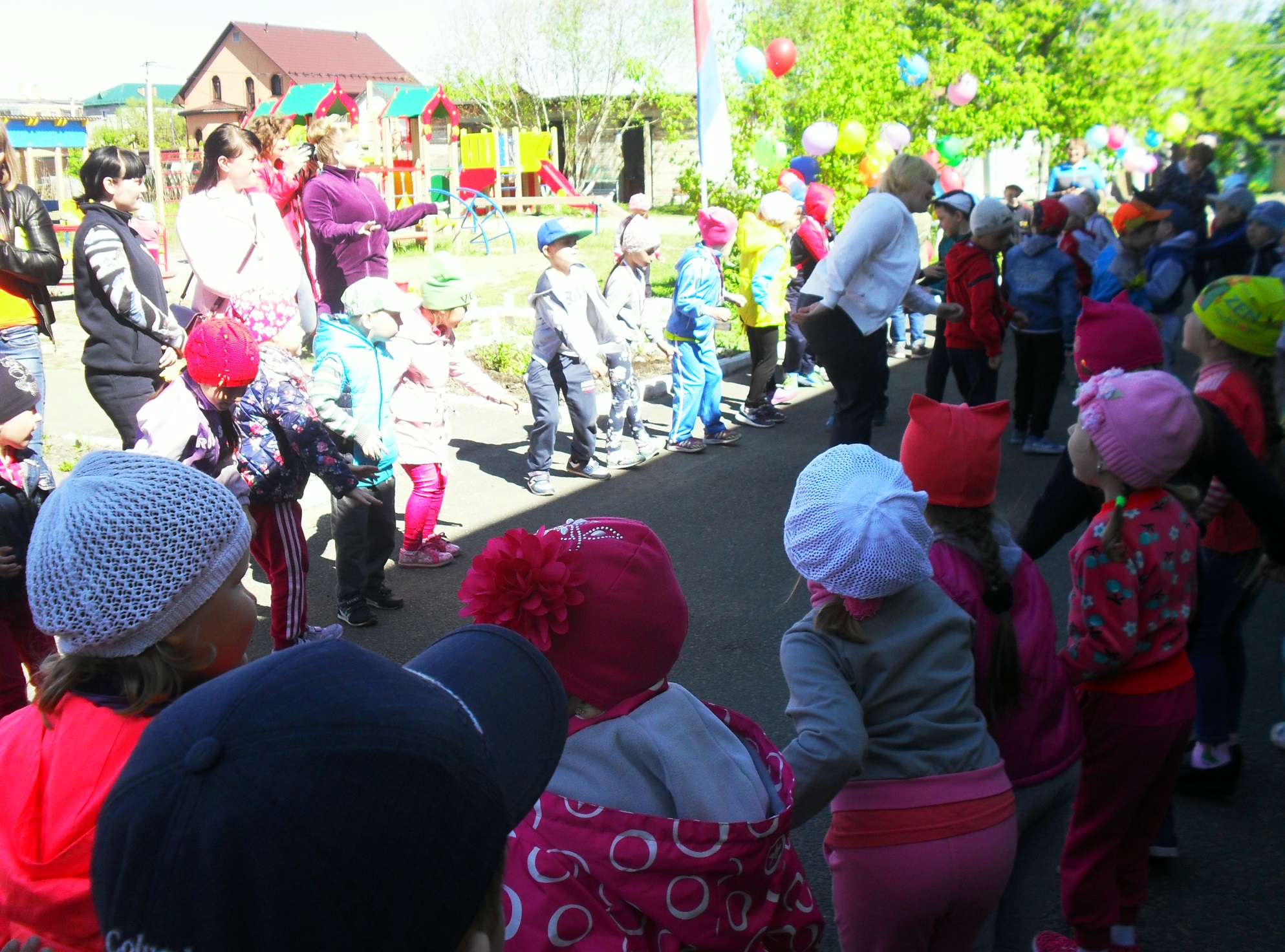 Игра-тренировка  «Да-нет!»
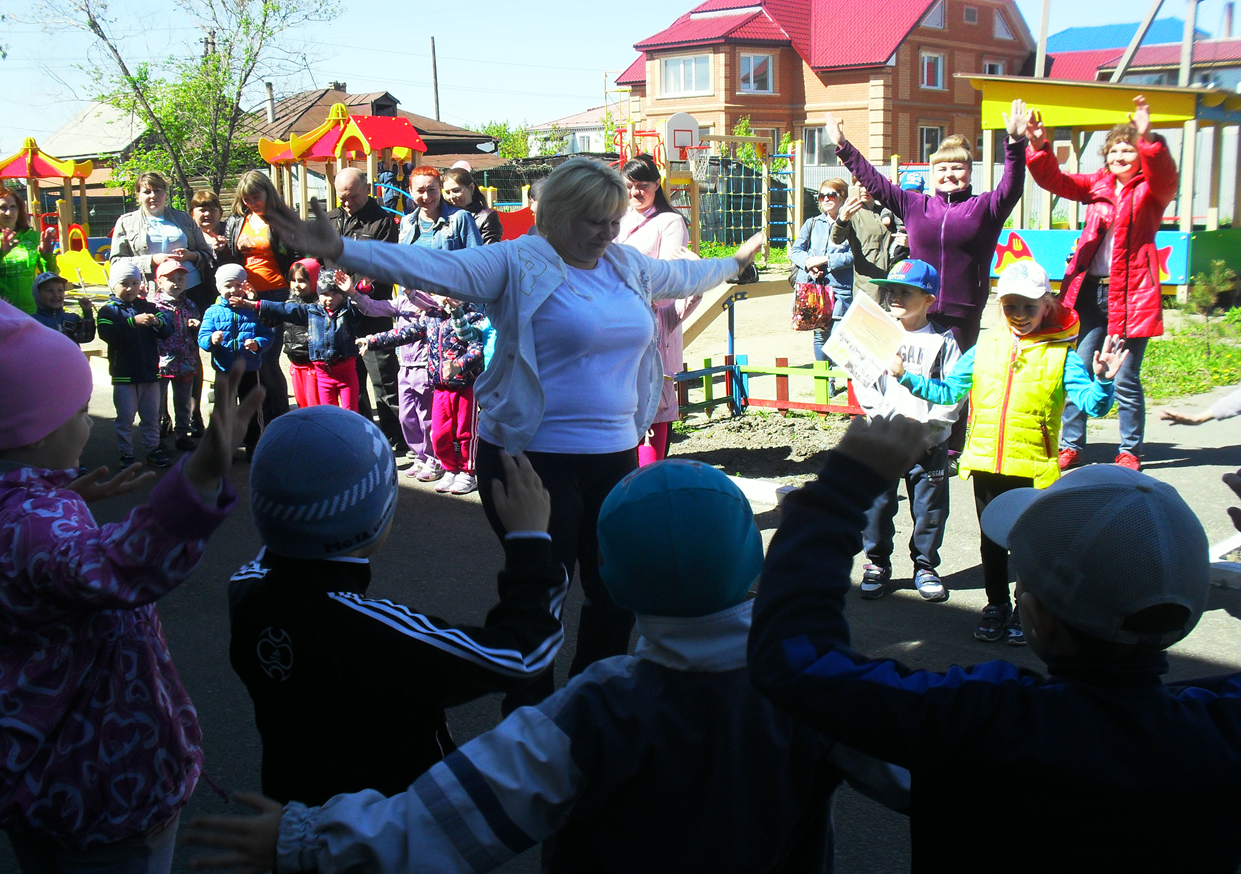 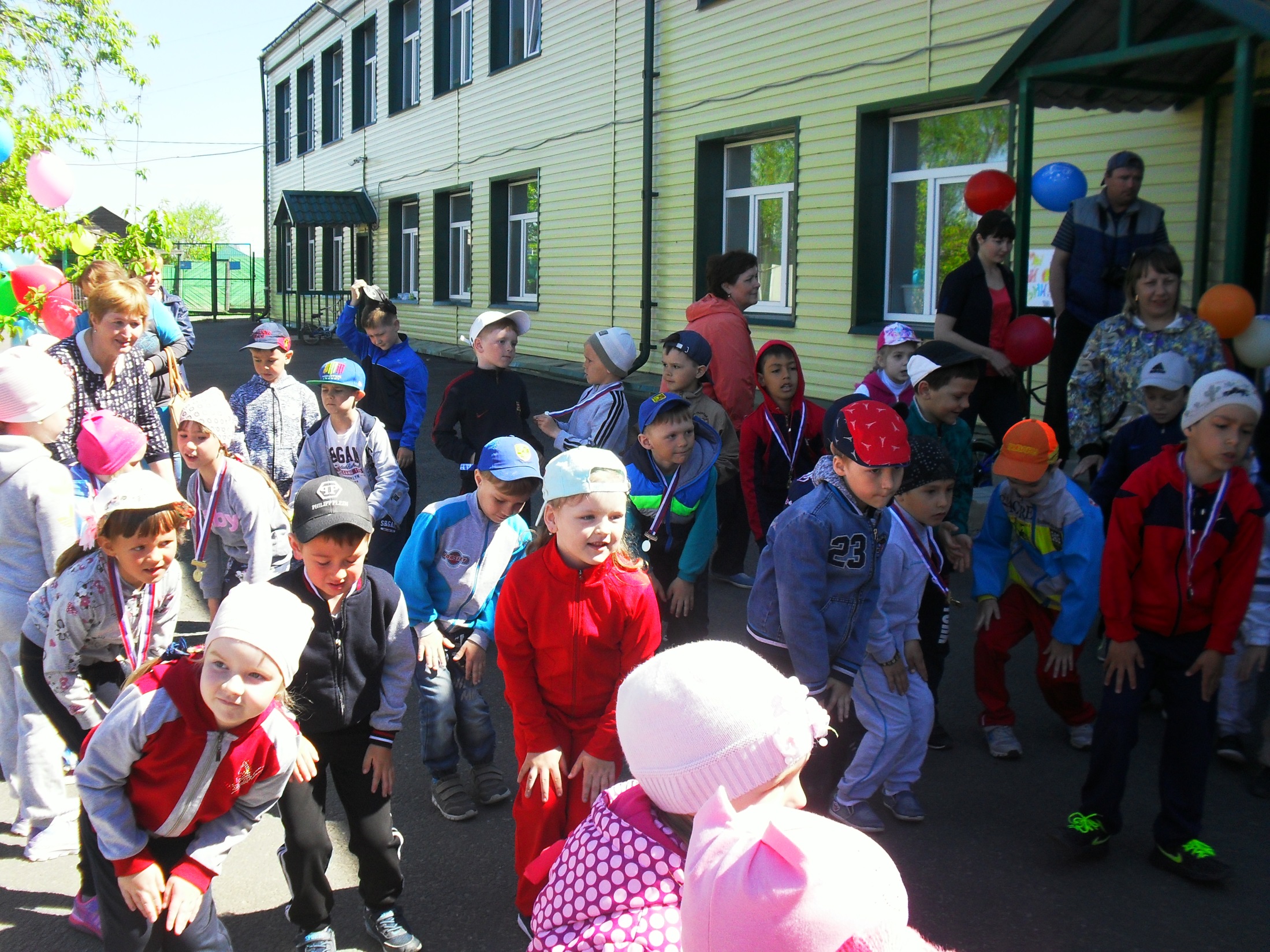 То вприпрыжку, то вприсядку. Дети делают … .(зарядку) 
 (делают зарядку под музыку).
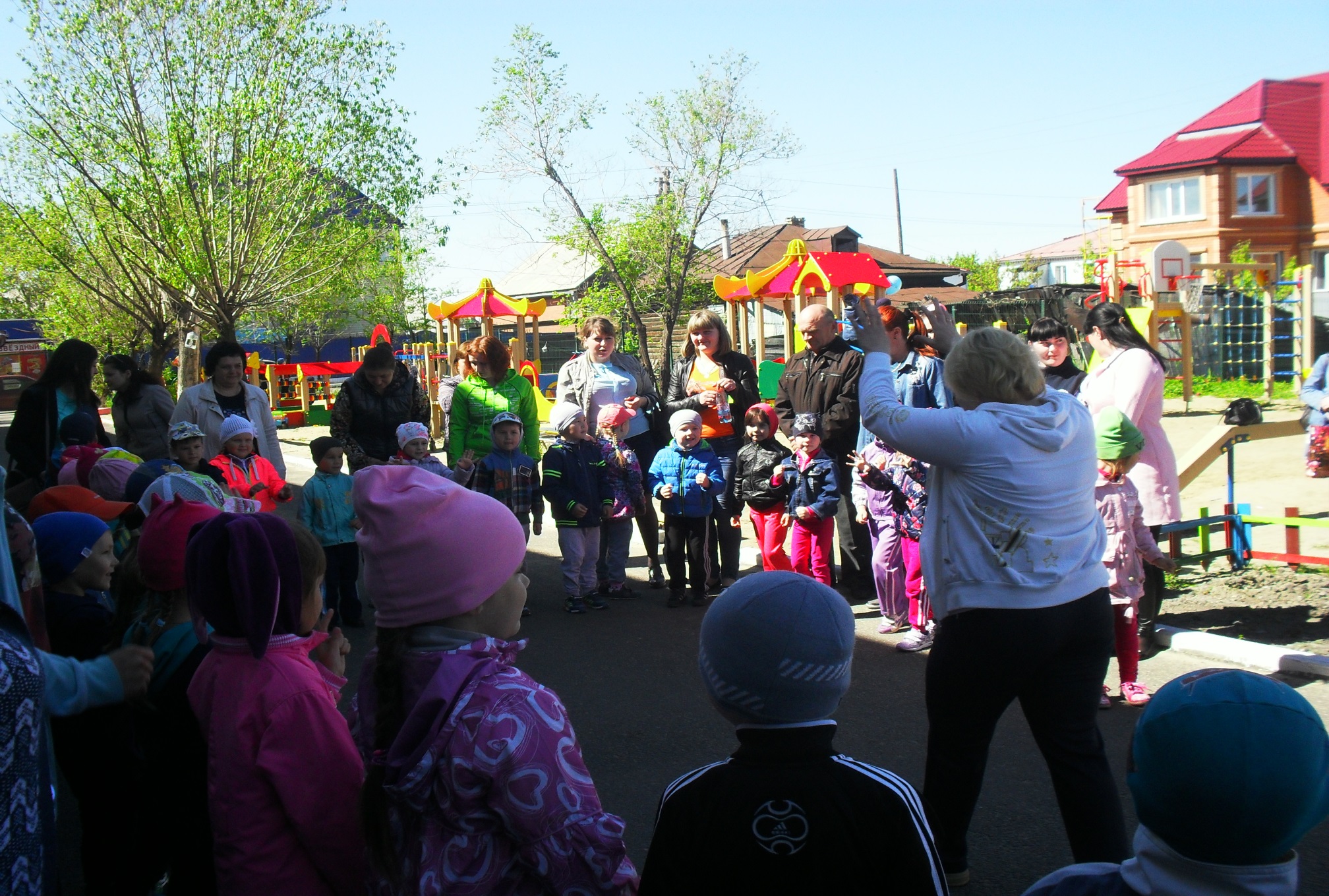 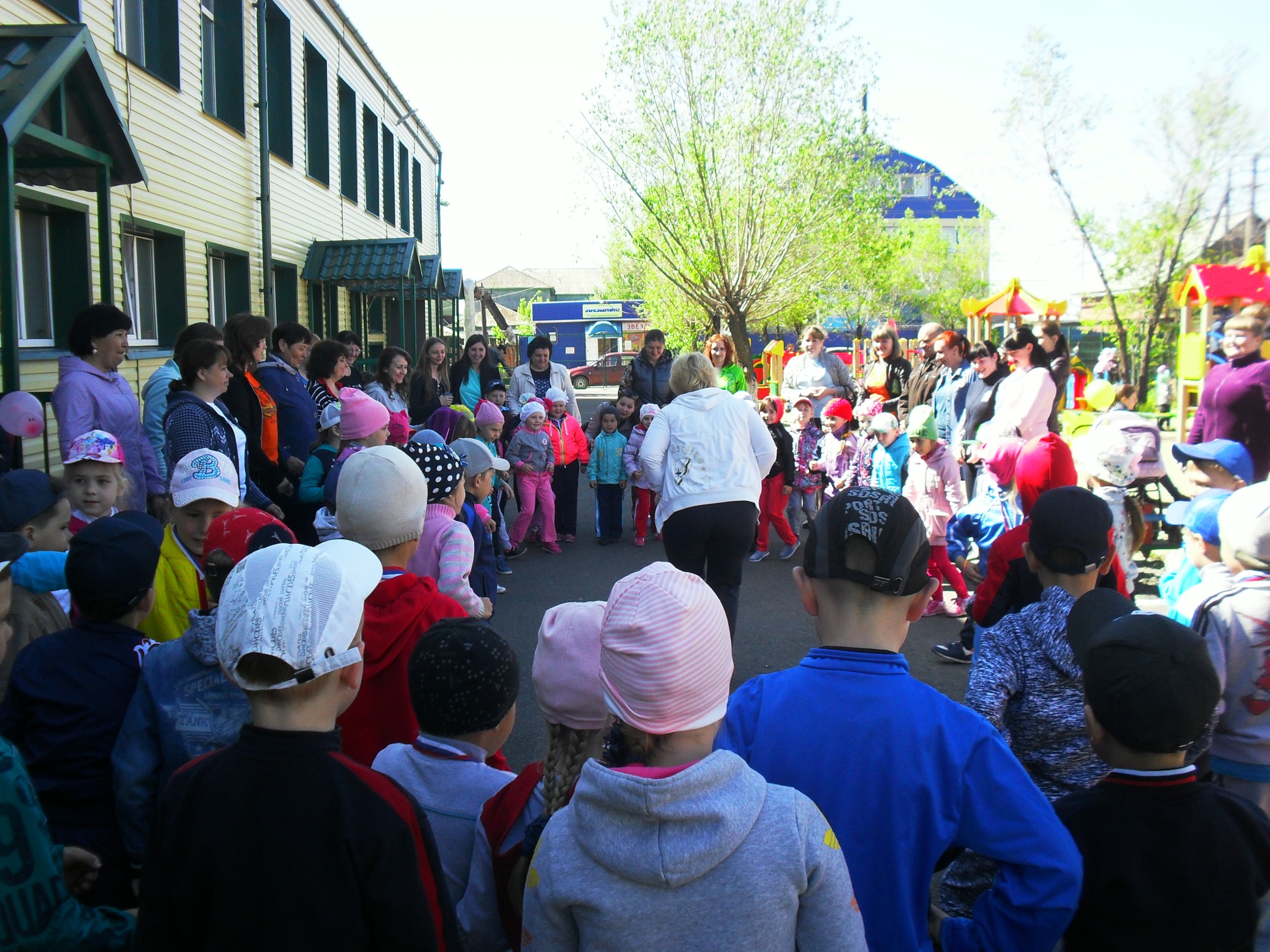 В заключение дети оставляют отпечаток своей руки на полотне «Мы за здоровый образ жизни»
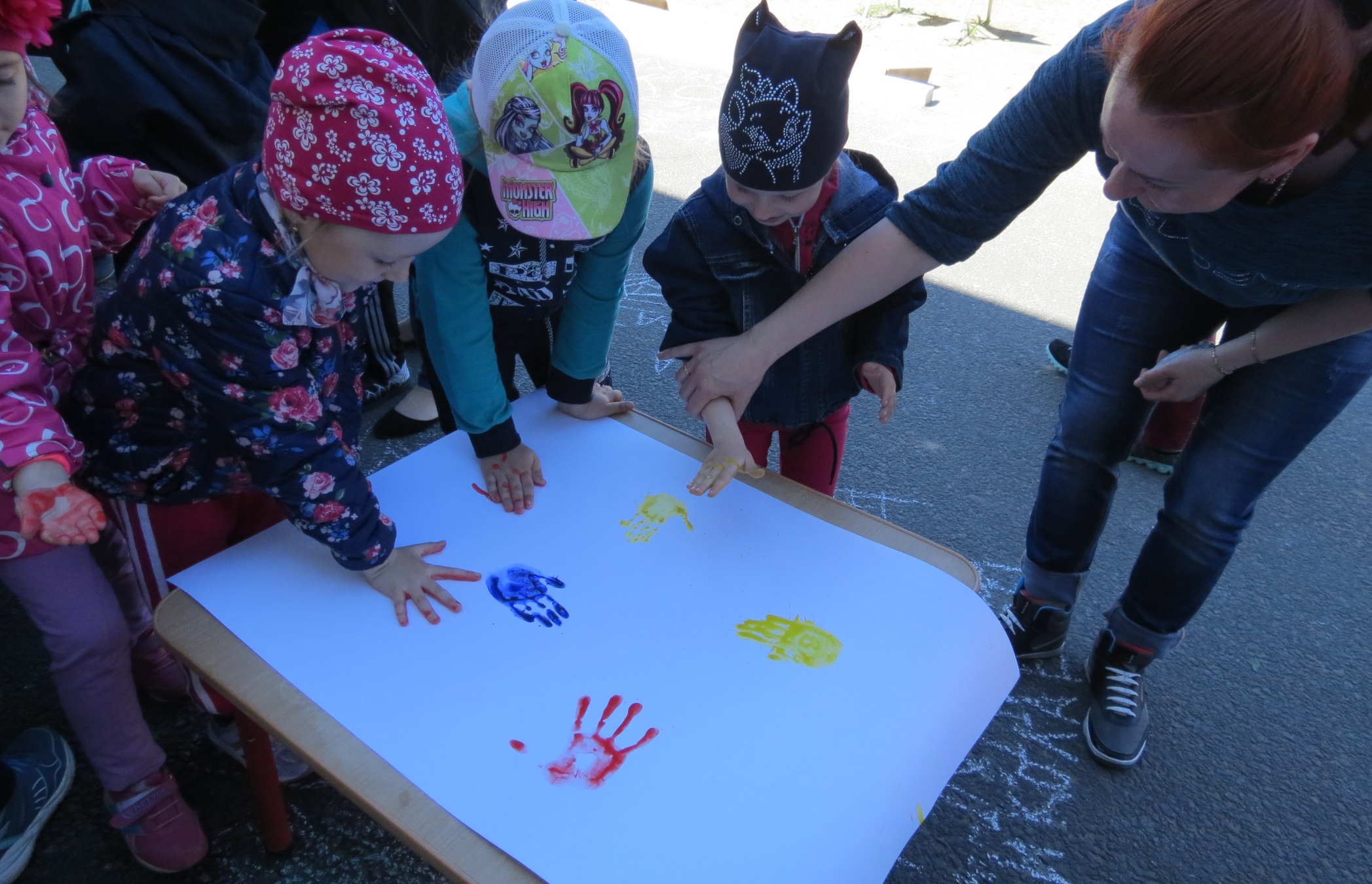 Мы прощаемся с вами, друзья!
 Пусть здоровая будет семья!
 Здоровый образ жизни вести призываем
 И шары воздушные в небо запускаем.
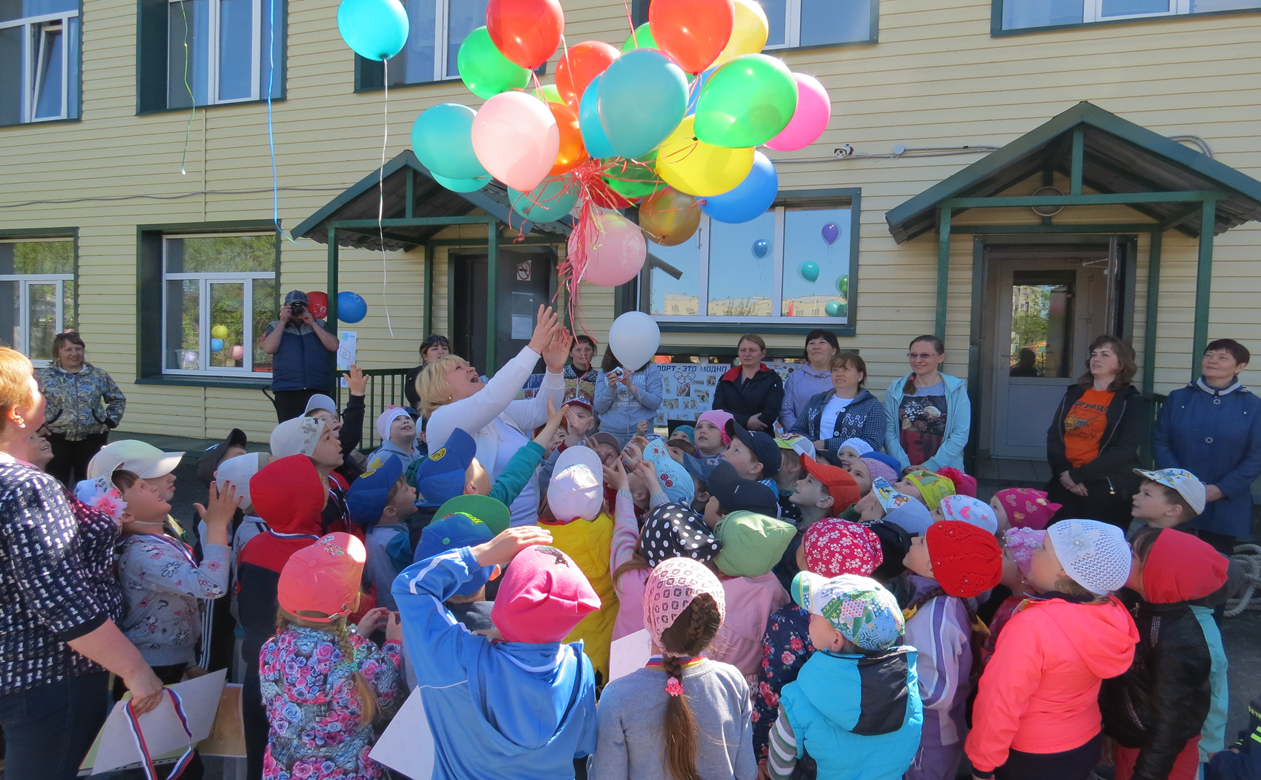 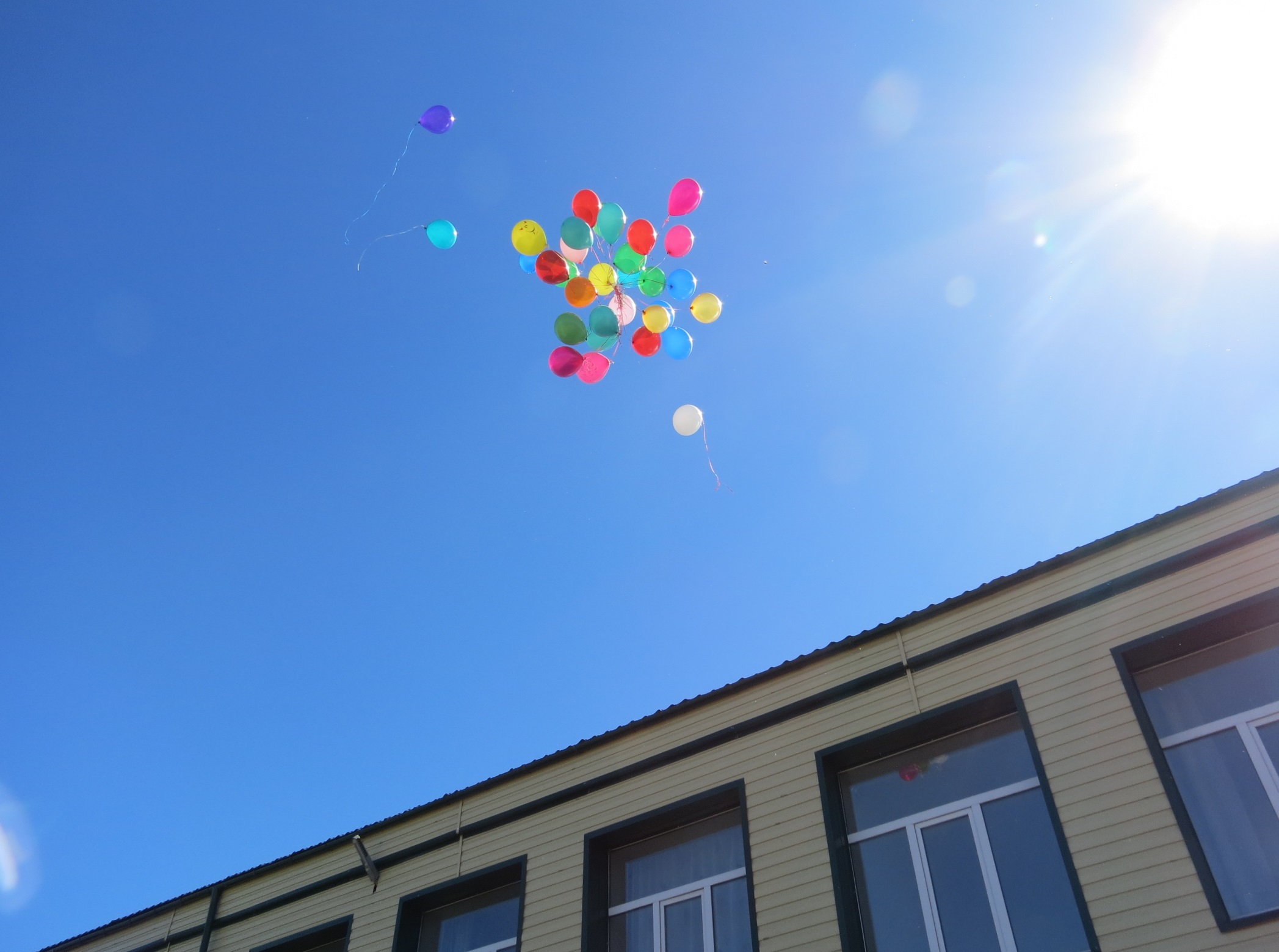 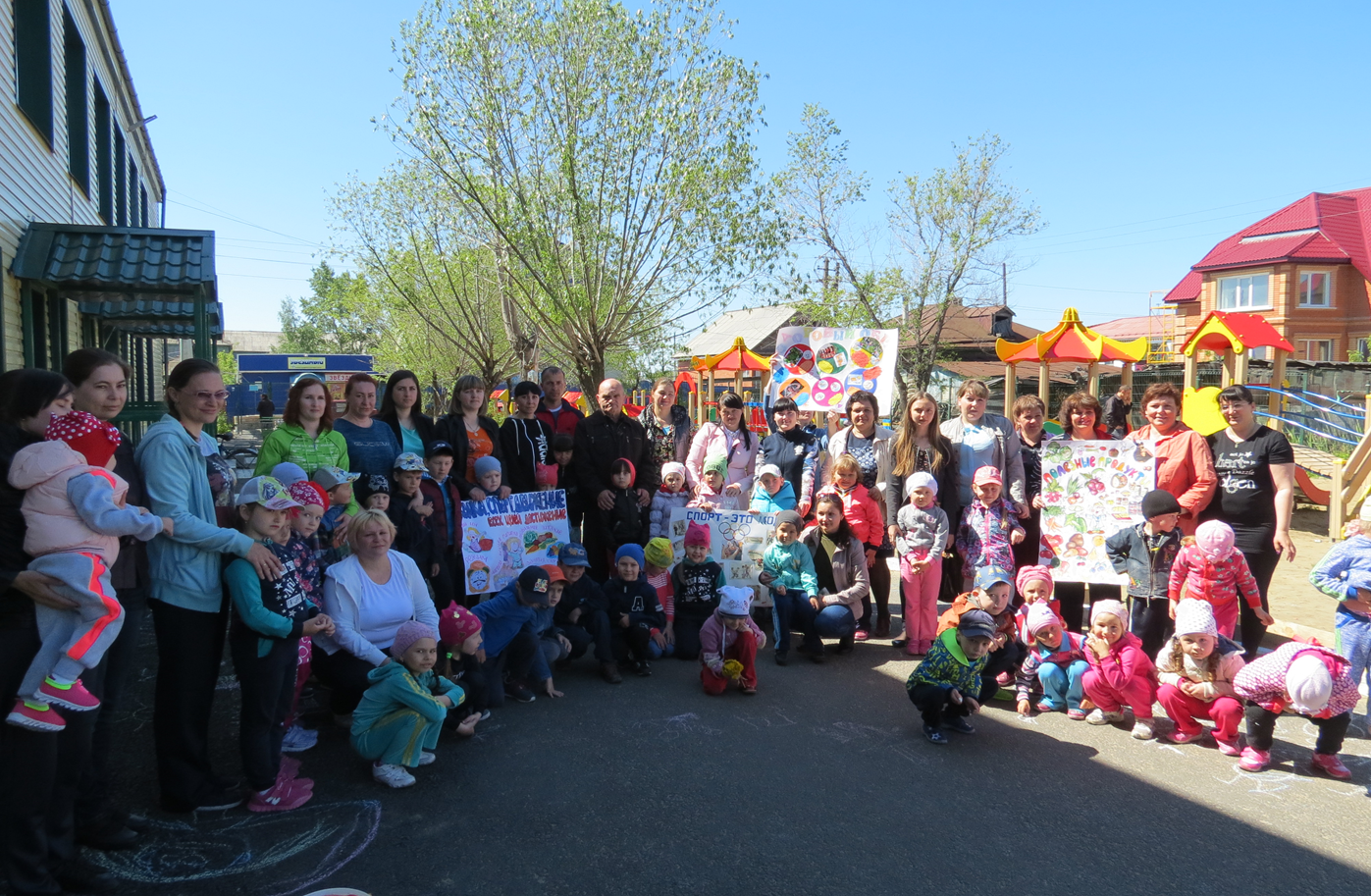